２０１４年度事業報告
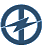 神電工組青年部会
パナソニック新商品研修会
２０１４年４月９日
開催場所：神奈川県電気工事会館　１階　会議室
参加者　２３名
ＨＥＭＳ・蓄電設備・ＬＥＤ照明器具について勉強しました
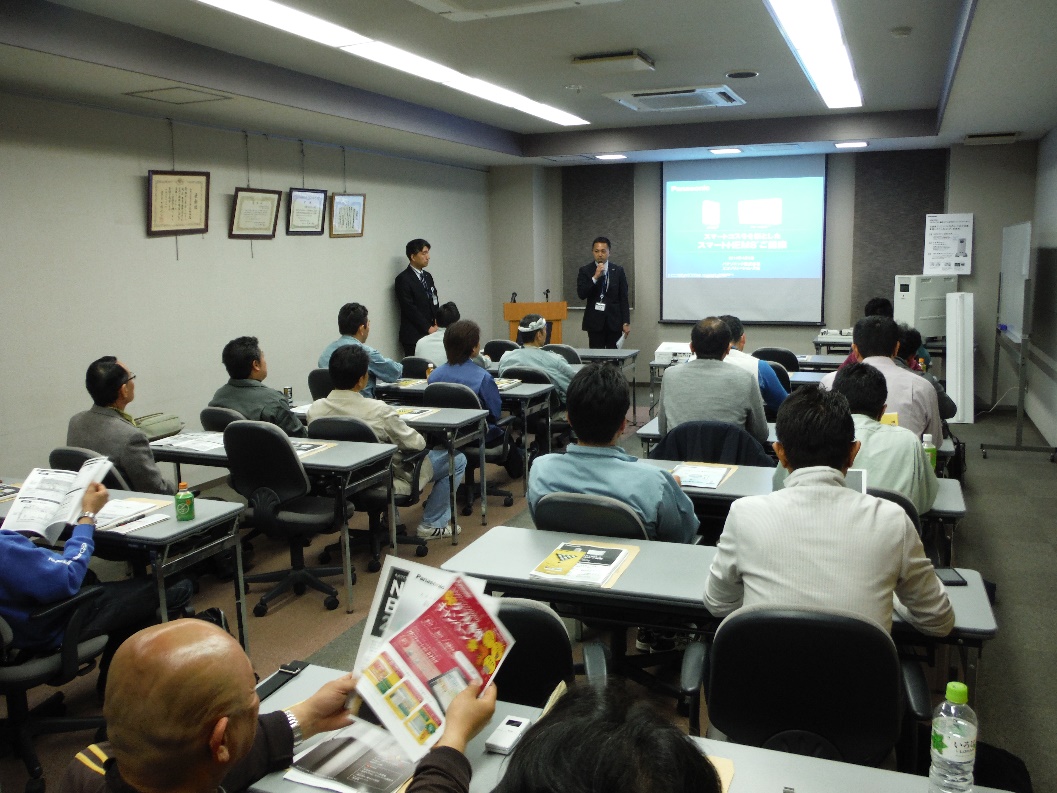 平成26年度通常総会
２０１４年６月１５日
開催場所：川崎日航ホテル11階「橘」
参加者　　
会　員　５７名
御来賓　２９名
卒業者　　６名
合　計　９１名
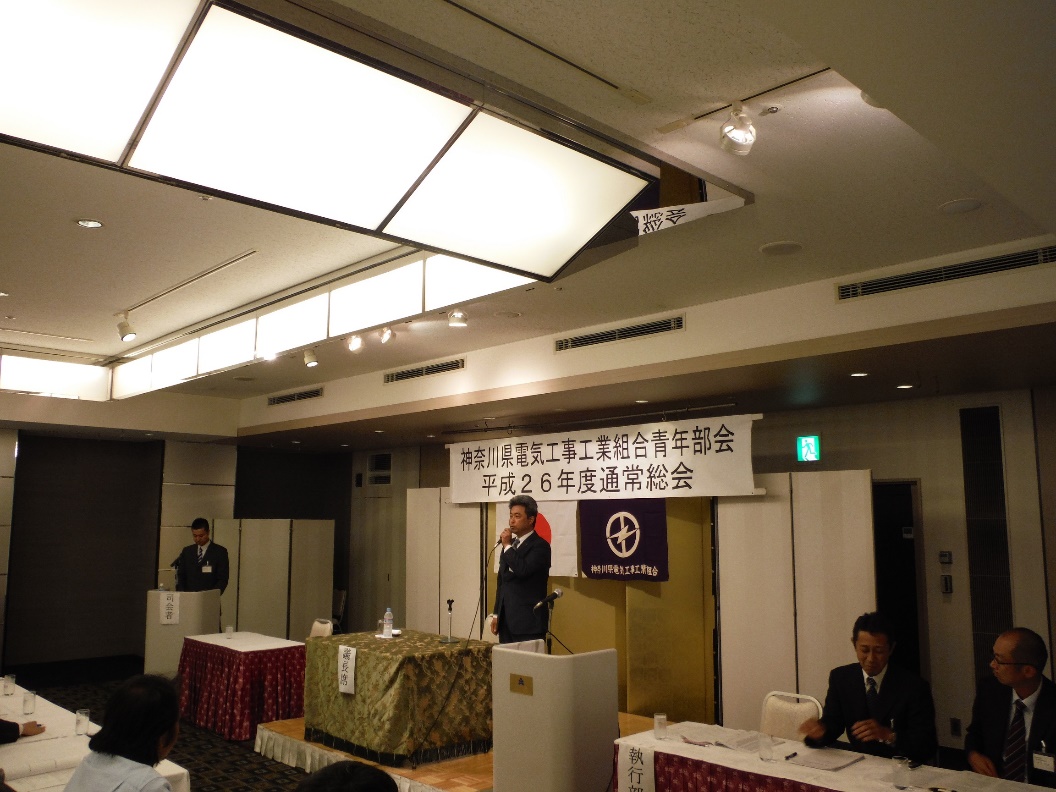 BCP対策セミナーSNSネットワーク研修会
２０１４年７月１０日
開催場所：神奈川県電気工事会館　１階　会議室
参加者　２１名
災害時における事業継続対策や緊急連絡・安否確認について
勉強しました
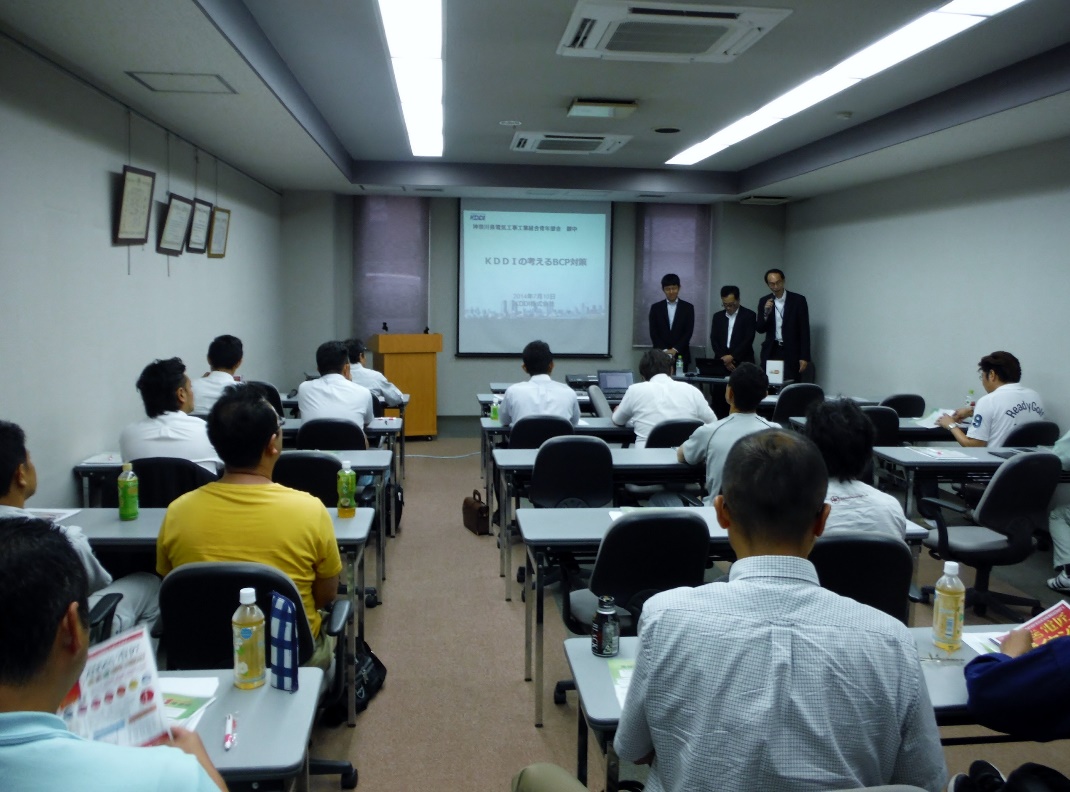 家族懇親会
２０１４年８月２４日
開催場所：八景島シーパラダイス　海のバーベキュー　焼屋
参加者　　
大　人　　７１名
小　人　　２８名
幼　児　　　５名
合　計　１０４名

毎年の恒例行事です
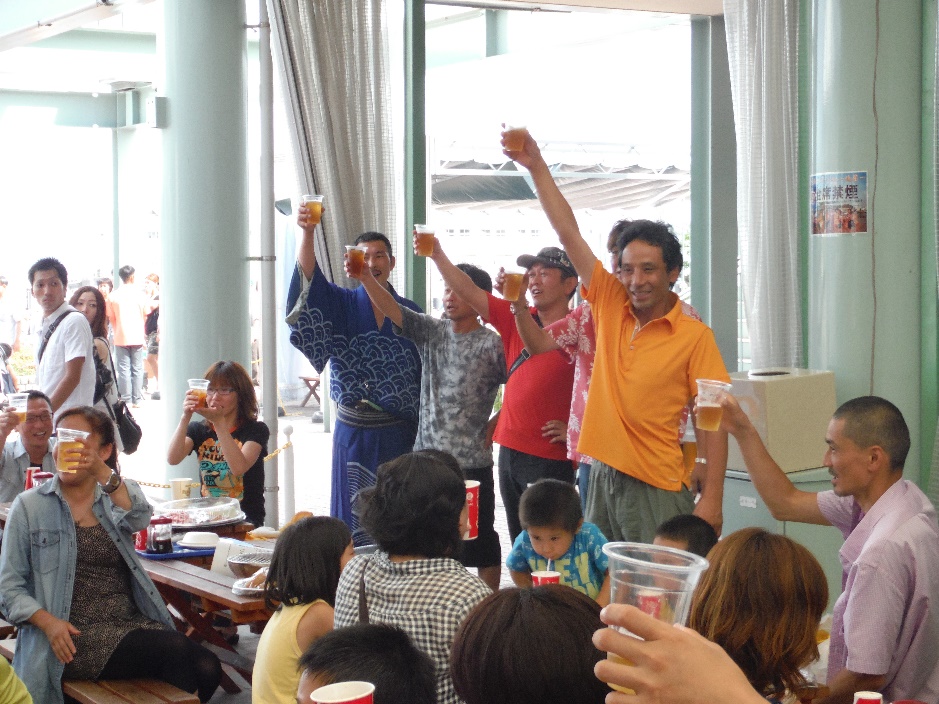 関東電気工事青年部連合会第3回会員大会
２０１４年９月２７日
開催場所：鎌倉　藤沢
参加者
神奈川　　８８名
合　計　３４０名

関東から大勢の会員さんに
参加していただきました
ありがとうございました
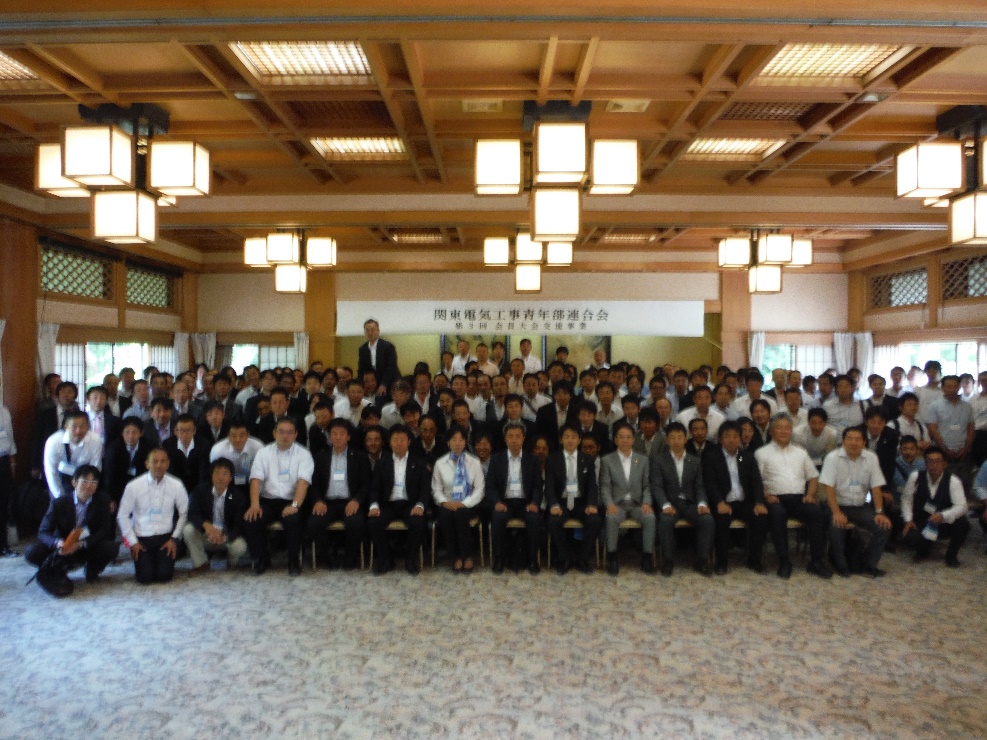 神奈川県立向の岡工業高等学校第一種電気工事士技能試験指導
２０１４年１１月１１～１３日
開催場所：神奈川県立向の岡工業高等学校
参加者：１１日４名・１２日３名・１３日５名
第一種電気工事士技能試験の指導を行いました
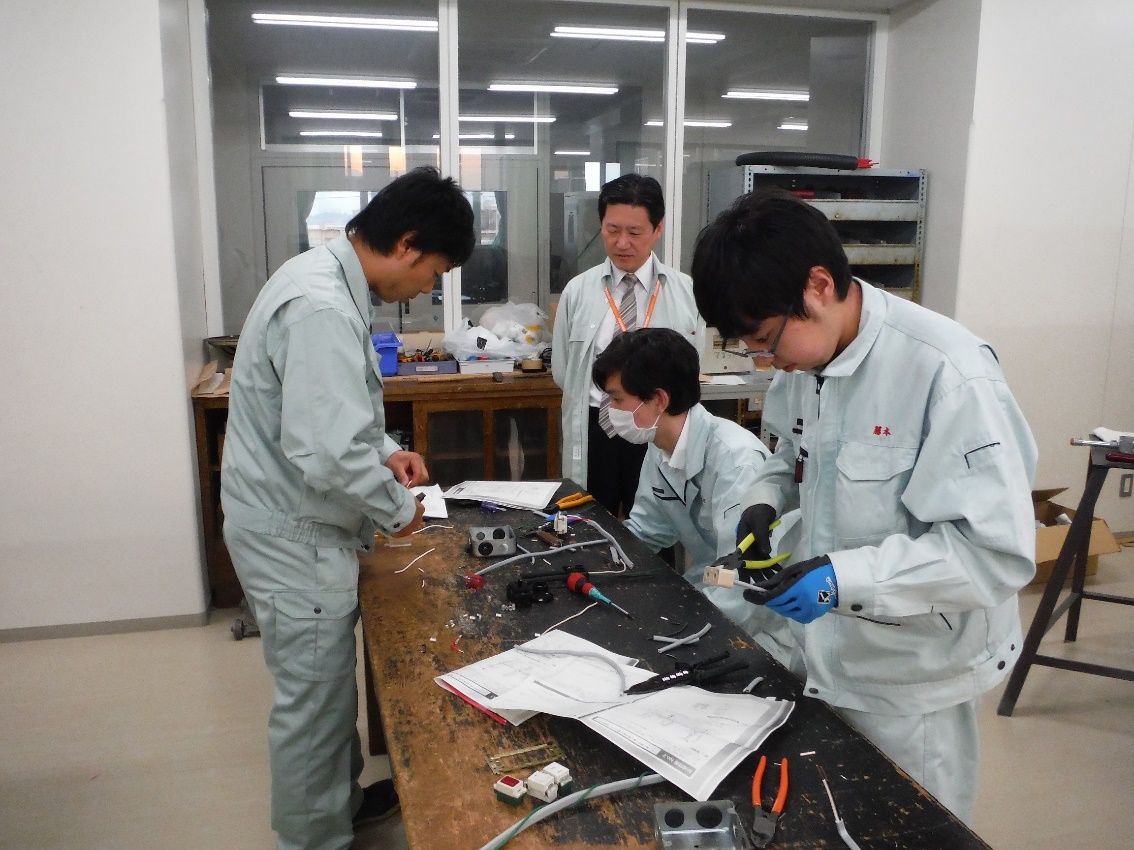 パナソニック新商品内覧会「SUPERBOX2014」
２０１４年１１月２６日
開催場所：東京国際フォーラム展示ホール
参加者　１１名
パナソニック電工様ご協力のもと「ＳＵＰＥＲ　ＢＯＸ２０１４」の見学をしました
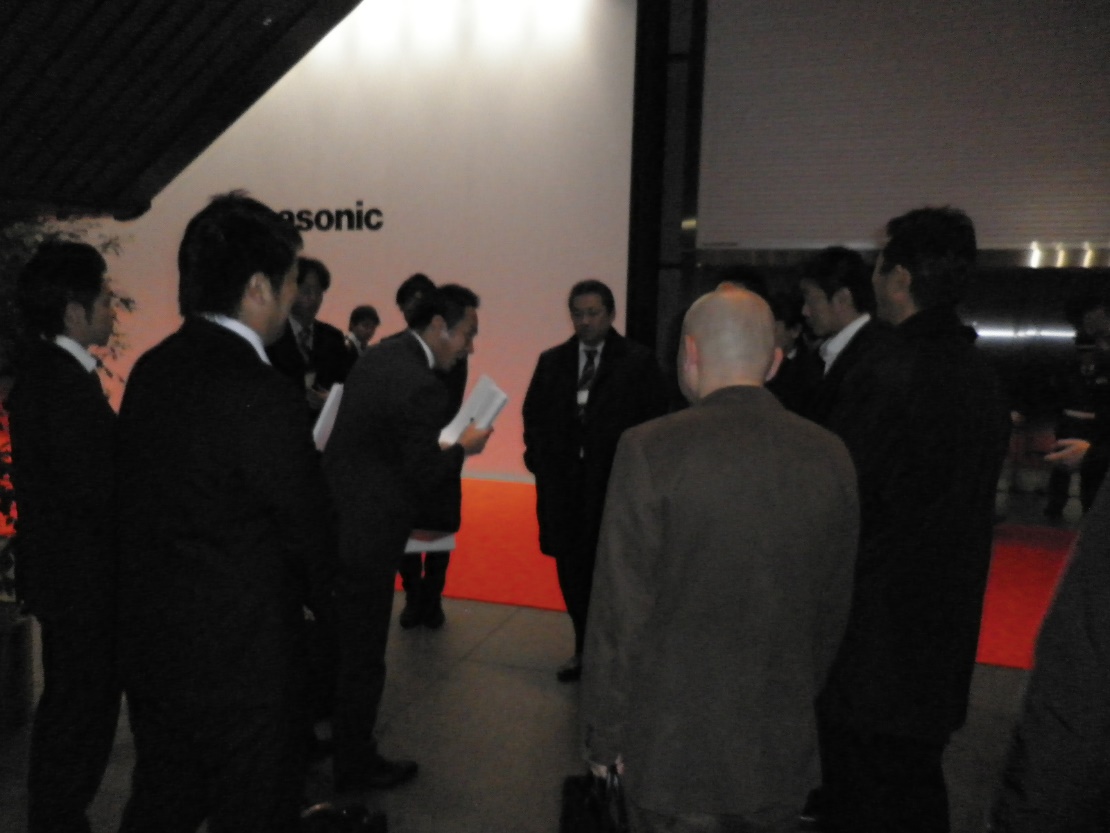 神奈川県立向の岡工業高等学校特別編成授業
２０１４年１２月１２日
開催場所：神奈川県立向の岡工業高等学校
参加者　１４名（生徒６０名）
電気設備・電気工事士についての授業および意見交換会を
行いました
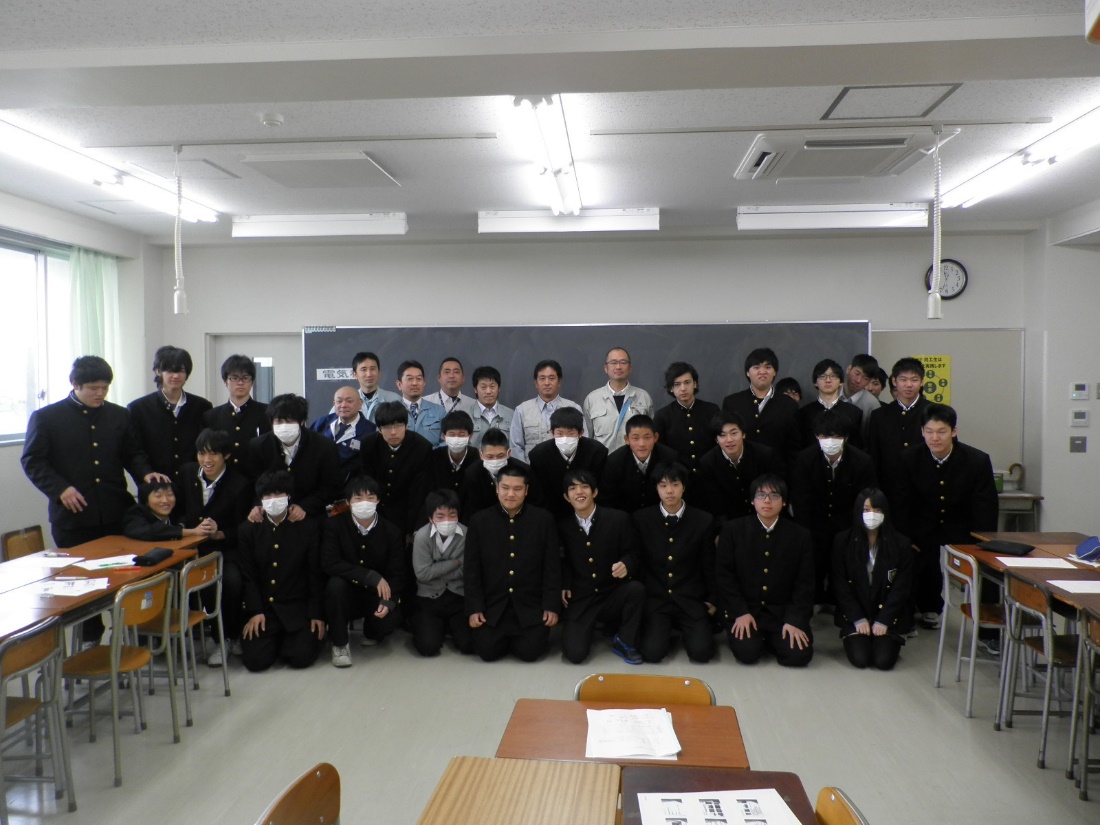 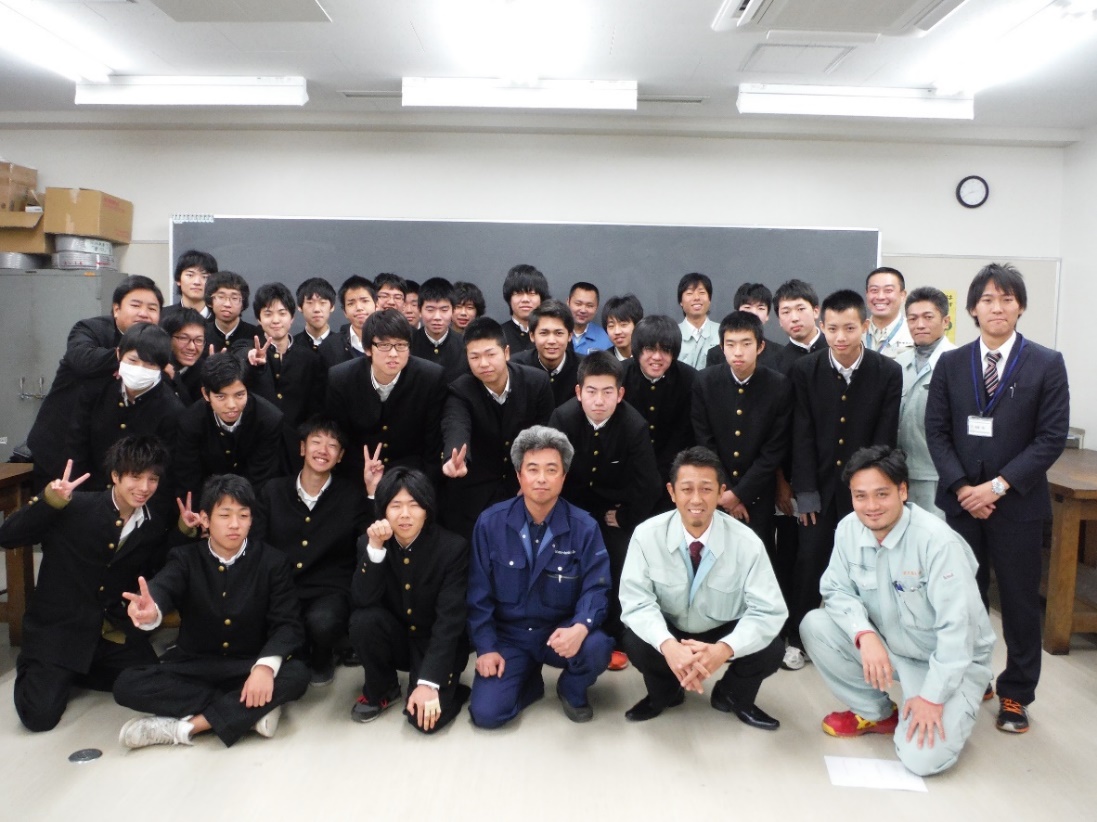 青年部会創立30周年記念式典
２０１５年２月１４日
開催場所：小田原お堀端コンベンションホール
参加者：会　員６８名・御来賓５７名・合計１２８名
賀詞交換会と青年部創立３０周年記念式典を行いました
関係団体の方々にご臨席を賜りました。
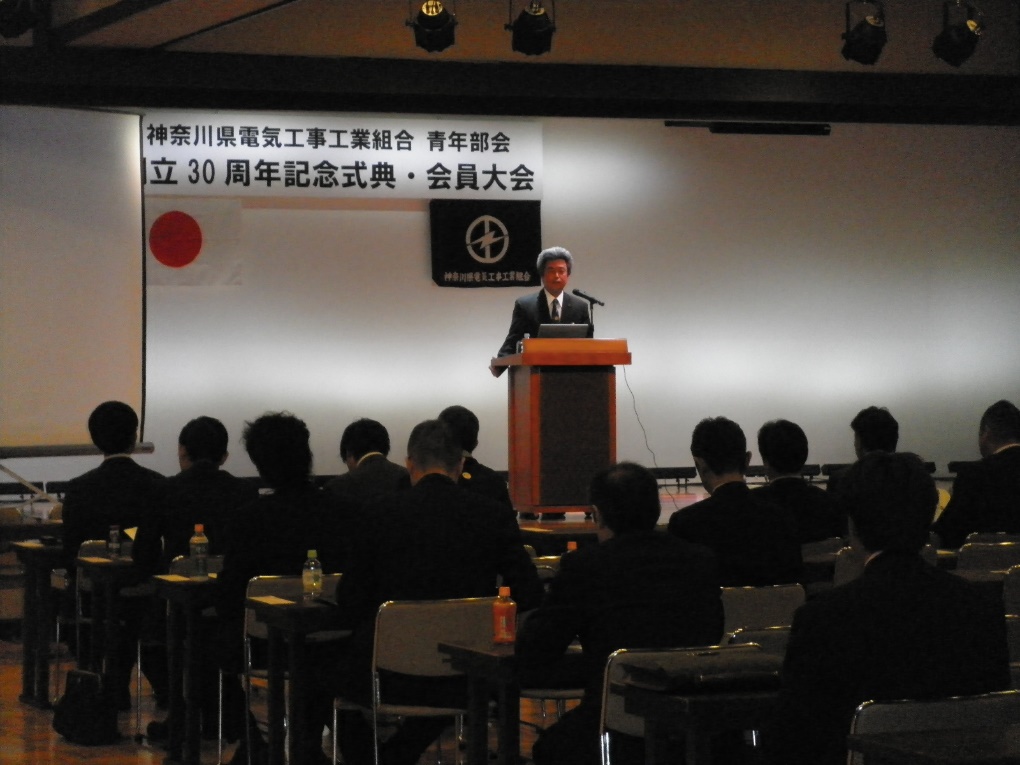 神奈川県立磯子工業高等学校特別編成授業
２０１５年３月１３日
開催場所：神奈川県立磯子工業高等学校
参加者　１３名（生徒７８名）
電気設備・電気工事士についての授業および意見交換会を
行いました
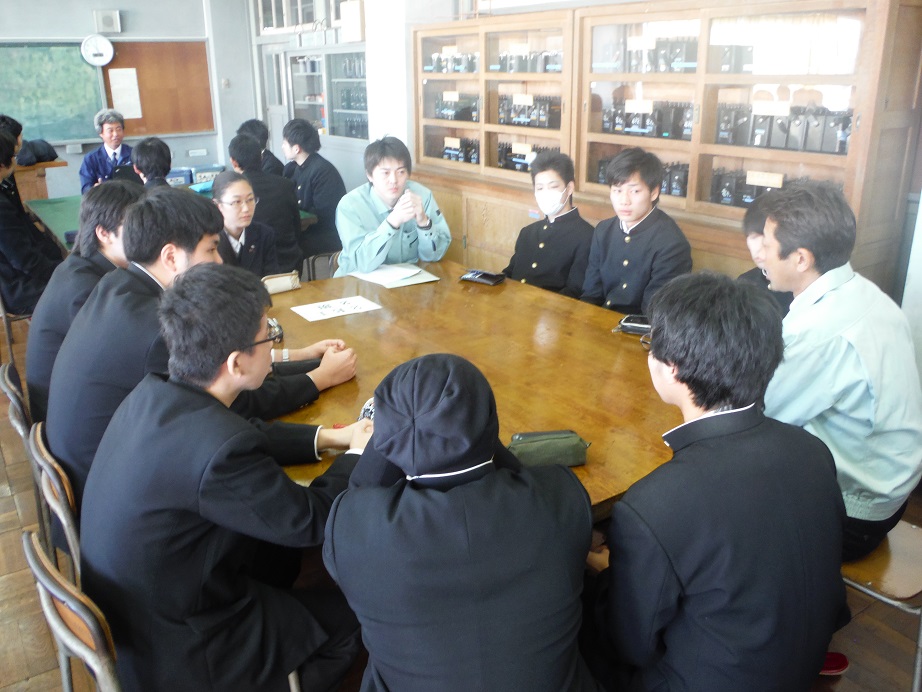 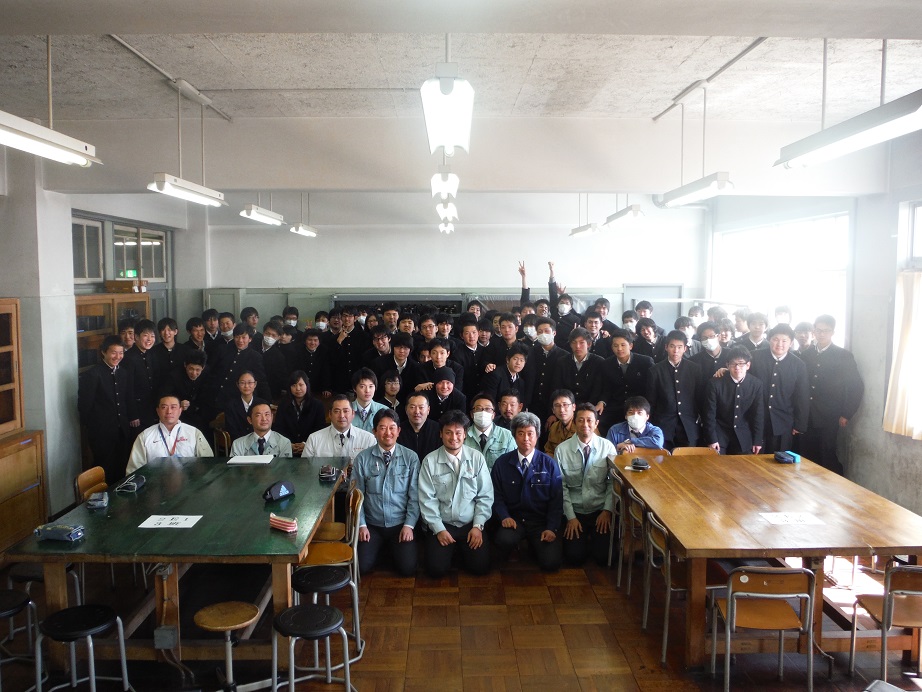